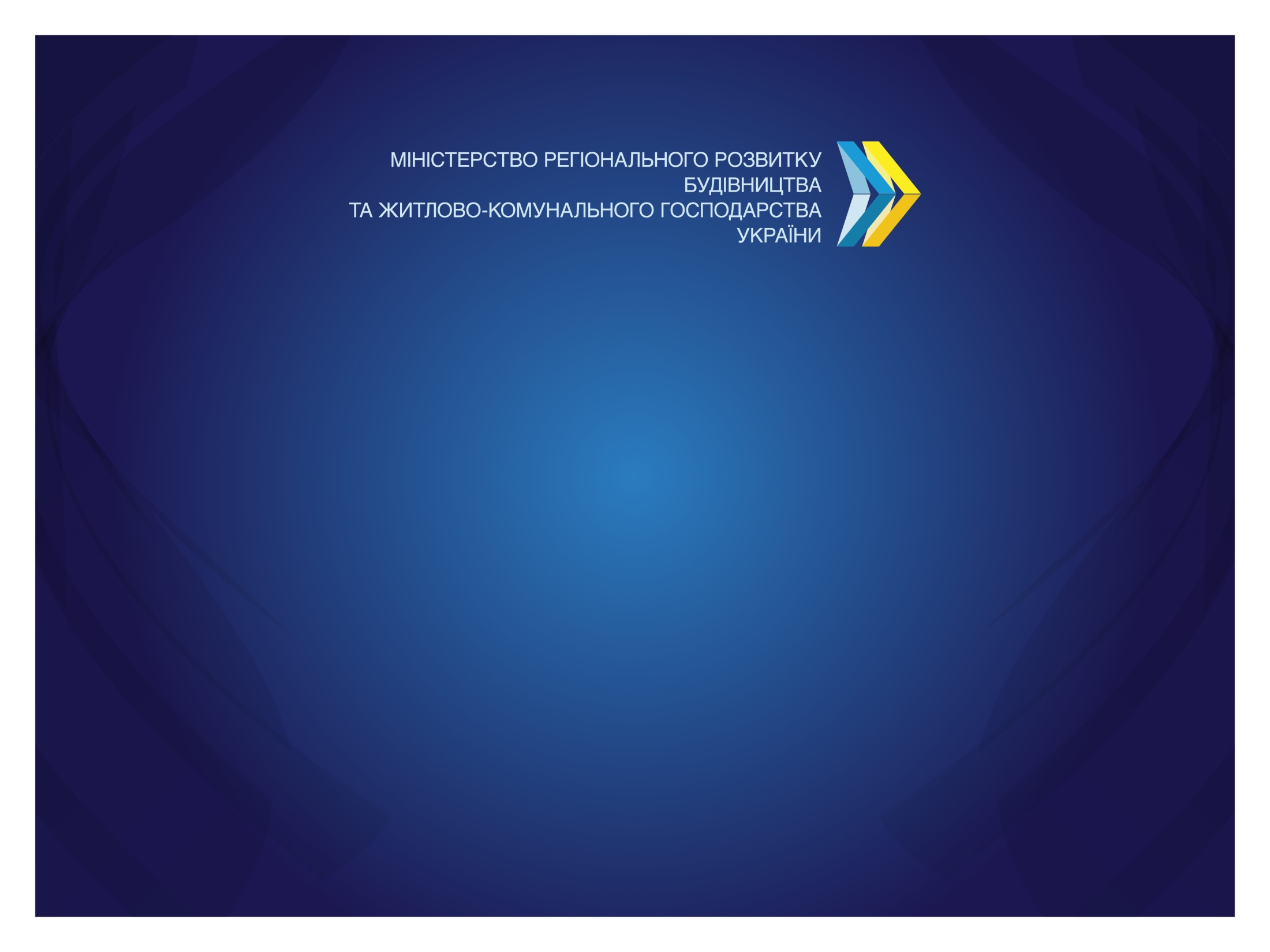 ДЕЦЕНТРАЛІЗАЦІЯ 
2018
СТАН ТА ОСНОВНІ ЗАВДАННЯ 
ЩОДО формування СПРОМОЖНИХ ТЕРИТОРІАЛЬНИХ ГРОМАД
09 лютого 2018
РЕЙТИНГ ОБЛАСТЕЙ ЩОДО ФОРМУВАННЯ ОТГ
Волинська
3
Чернігівська
6
Рівненська
8
Сумська
7
Житомирська
1
Київська
20
Полтавська
16
Хмельницька
2
Львівська
14
Харківська
13
Луганська
18
Тернопільська
12
Черкаська
20
Ів.-Франківська
11
Вінницька
21
Дніпропетровська
4
Кіровоградська
19
Закарпатська
22
Чернівецька
9
Донецька
15
Миколаївська
10
Запорізька
5
Одеська
17
Херсонська
8
Місця в загальному рейтингу
1-6
7-18
19-22
Примітка: при розрахунку рейтингу за параметрами «Покриття площі області ОТГ» «Територіальні громади, що об'єдналися» враховувалися також дані тих громад, в  яких відбулося приєднання
1
РЕЙТИНГ ОБЛАСТЕЙ ЩОДО ФОРМУВАННЯ ОТГ. ОСНОВНІ ПАРАМЕТРИ
Примітка: при розрахунку рейтингу за параметрами «Покриття площі області ОТГ» «Територіальні громади, що об'єдналися» враховувалися також дані тих громад, в  яких відбулося приєднання
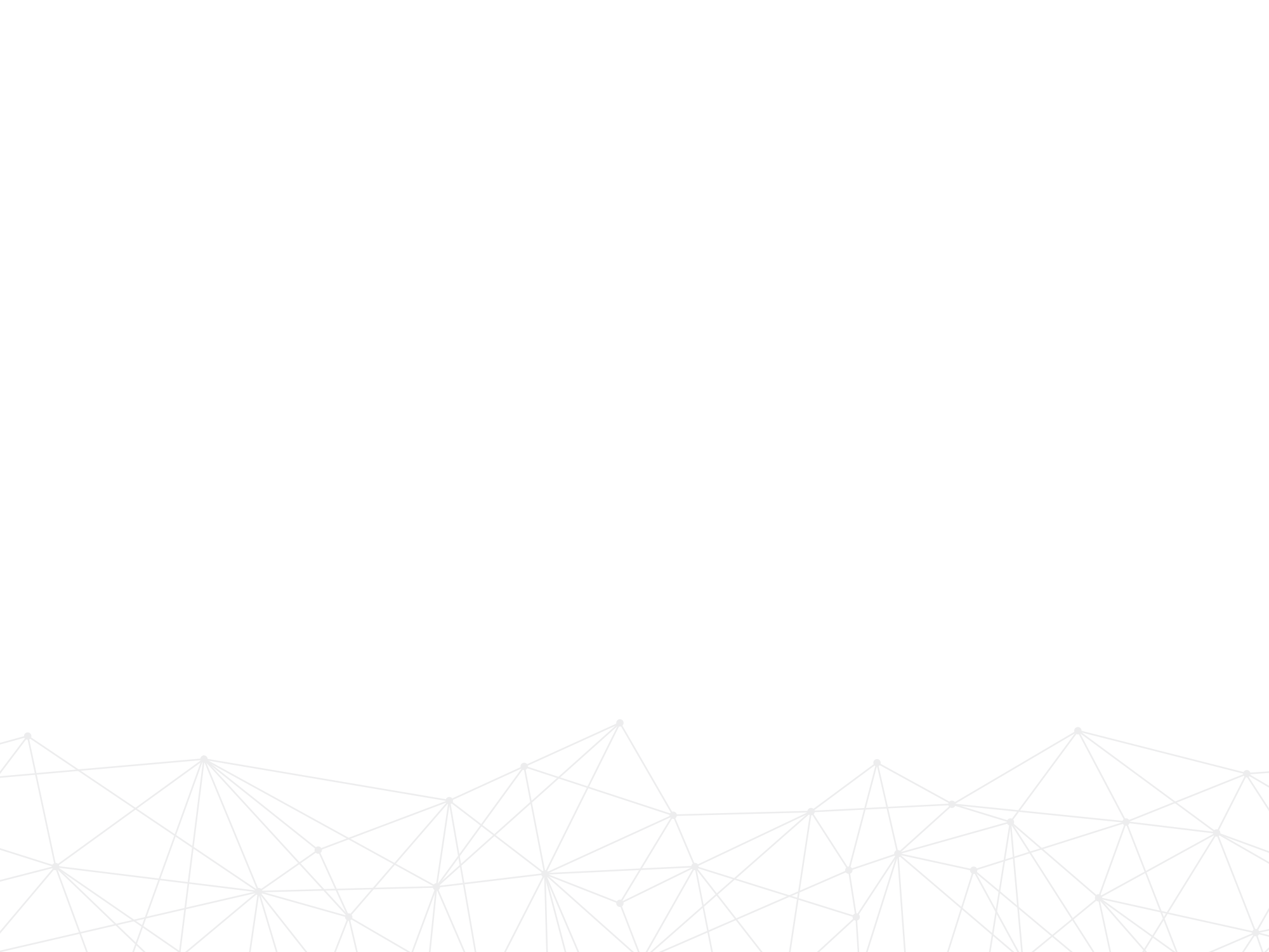 ЗАВДАННЯ 1: 
ФОРМУВАННЯ ЕФЕКТИВНОГО МІСЦЕВОГО САМОВРЯДУВАННЯ БАЗОВОГО РІВНЯ
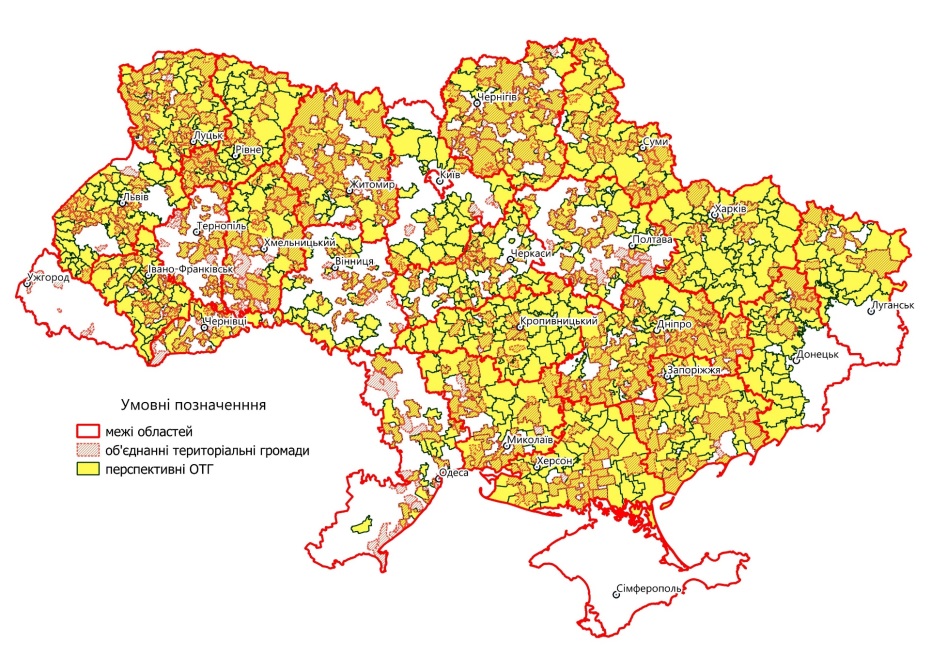 Стан затвердження Урядом перспективних планів,
% покриття площі області
ЗАВДАННЯ:
Забезпечити розробку, супроводження, погодження та внесення для затвердження Урядом перспективних планів формування спроможних територіальних громад в межах 100% території відповідного регіону
Строк: 01.04.2018
3
ЗАВДАННЯ 2: АКТИВІЗАЦІЯ ПРОЦЕСУ СТВОРЕННЯ СПРОМОЖНИХ ГРОМАД
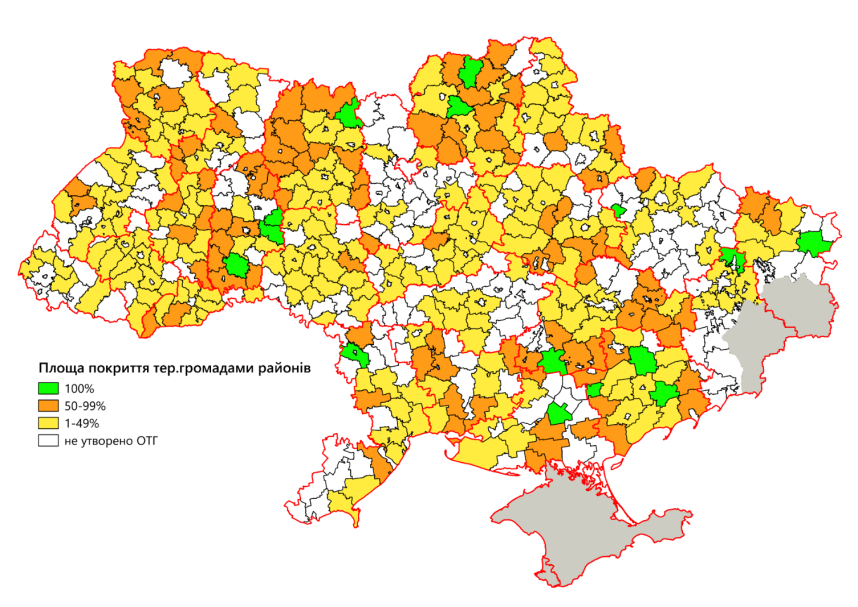 ЗАВДАННЯ:
Активізувати на рівні районів, особливо в тих, де не створено ОТГ, та в тих, де триває добровільне об'єднання, роз'яснювальну роботу щодо преваг об’єднання, в т.ч. за участю РДА та відокремлених підрозділів Центру розвитку місцевого самоврядування»
На основі пропозицій громад підготувати план-графік утворення до кінця 2018 р. ОТГ в області 
Строк: 01.04.2018
4
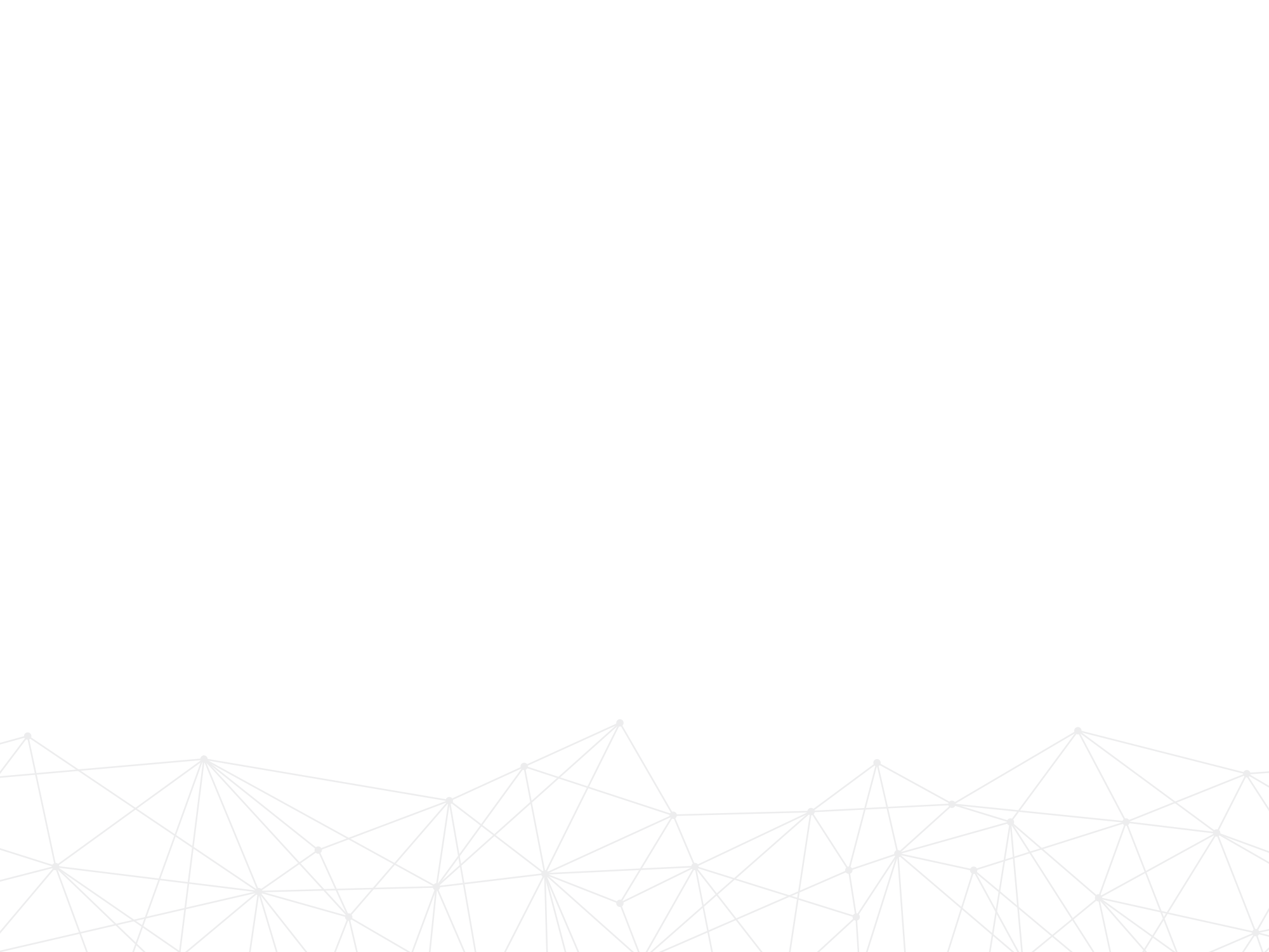 ЗАВДАННЯ 3: БЕЗУМОВНЕ ДОТРИМАННЯ ПОЛОЖЕНЬ ЗАКОНОДАВСТВА ЩОДО ПРОЦЕДУРИ НАДАННЯ ВИСНОВКІВ ТА ЗВЕРНЕНЯ ДО ЦВК
По 16 ОТГ порушені строки щодо надання висновків ОДА та подачі відповідних звернень до ЦВК: ПРИКЛАДИ!!! Харківська ОДА – звернення до ЦВК 120 днів
* - найдовший термін порушення
ЗАВДАННЯ:
Терміново забезпечити ОДА надання висновків щодо ОТГ та подання відповідних  звернень до ЦВК, по яких порушено передбачені Законом  строки
Строк: 15.02.2018
3
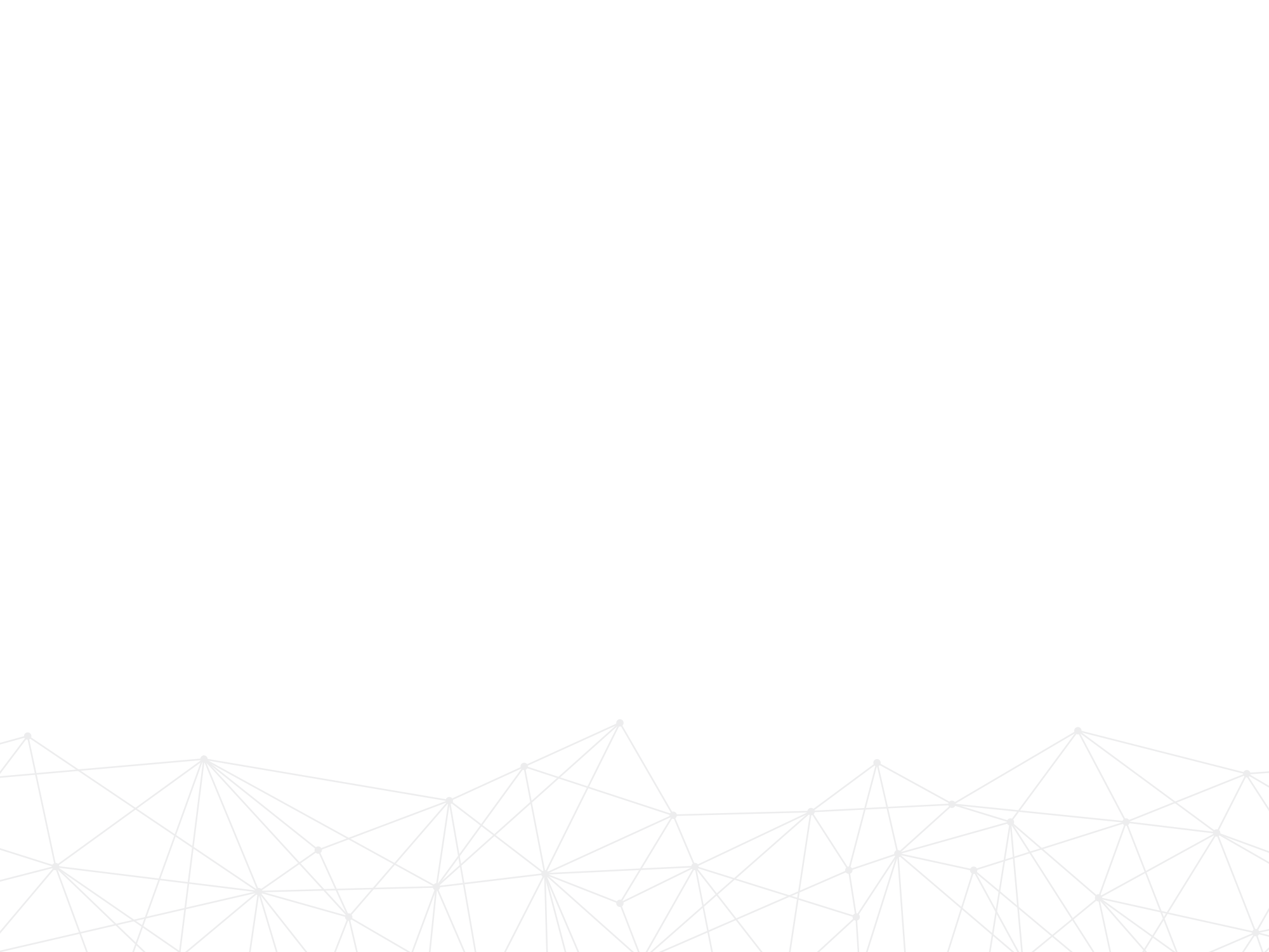 ЗАВДАННЯ 4: ЗМІЦНЕННЯ ІНФРАСТРУКТУРИ ОТГ
Всього треба передати 3182 об’єкти до ОТГ
ЗАВДАННЯ:
Забезпечити передачу об’єктів спільної комунальної власності районів у комунальну власність ОТГ
Термін: 01.04.2018
6
ЗАВДАННЯ 5:  ОПТИМІЗАЦІЯ СТРУКТУРИ РДА У РАЙОНАХ, ДЕ ЗАВЕРШЕНО ПРОЦЕС СТВОРЕННЯ ОТГ
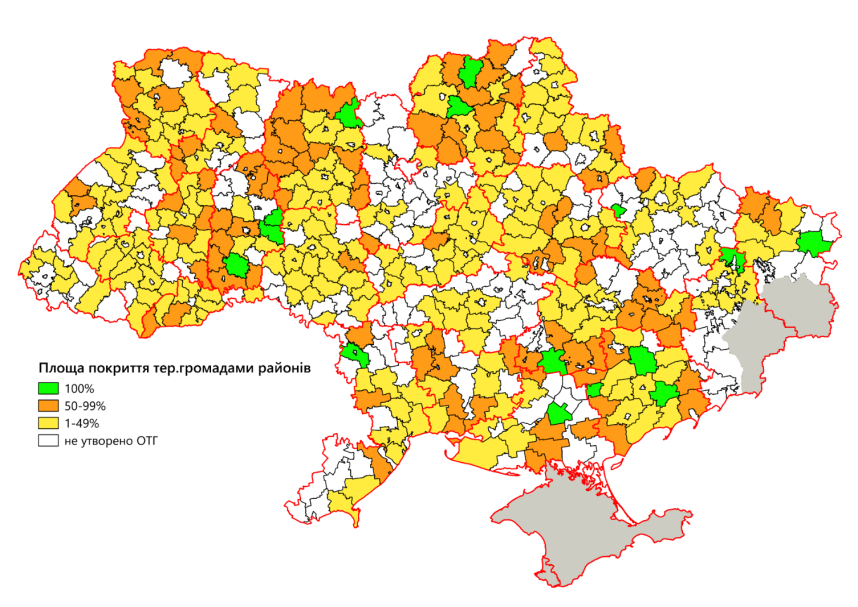 ЗАВДАННЯ:
Розглянути питання щодо оптимізації структури та граничної чисельності     працівників РДА у районах , де 100% територій покрито ОТГ
Проаналізувати структуру та граничну чисельність працівників РДА та сформувати пропозиції щодо перехідного етапу для районів, де більше 50% території району покрито ОТГ
Термін: 01.04.2018
7